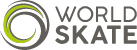 What it is and What do I Need to Do
REGISTERED TESTING POOL
Dr Patricia Wallace
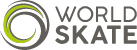 Why do I Need to Know about RTP
Dr Patricia Wallace
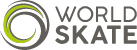 Registered Testing Pool (RTP)
Dr Patricia Wallace
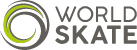 How do I Know if I am Included on RTP
Dr Patricia Wallace
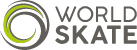 How Do I Submit Whereabouts? - ADAMS
Dr Patricia Wallace
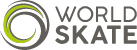 When do I Submit Whereabouts to ADAMS
Dr Patricia Wallace
[Speaker Notes: Athletes with missed test often say but I updated – I don’t understand. I can check and updating after the DCO arrives and the test is missed does not help]
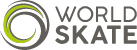 What Information do I Need to Give
Dr Patricia Wallace
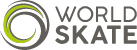 Whereabouts Detail
Dr Patricia Wallace
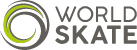 Why Do I have to Give information so far in advance?
Dr Patricia Wallace
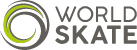 How do I Change my Whereabouts
Dr Patricia Wallace
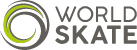 What Happens If I miss tests and don’t bother filing whereabouts?
Dr Patricia Wallace
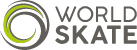 Whereabouts Failure – Filing Failure
Dr Patricia Wallace
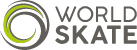 Whereabouts Failures - Missed Test
Dr Patricia Wallace
[Speaker Notes: Allowance not more than 2 whereabouts failures ie not more than any combination of missed tests and failure failures.]
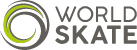 What do I Need to do when the DCO comes calling
Dr Patricia Wallace
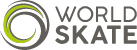 Can I Challenge a Whereabouts Failure?
Dr Patricia Wallace
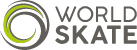 Questions & Answer Session
Dr Patricia Wallace